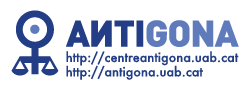 FORCED MARRIGE IN SPAIN.
Cristina Fernández Bessa
Encarna Bodelón González
ANTIGONA RESEARCH GROUP, BARCELONA
Refugee and asylum-seeking women and sexual violence: European contexts

Thursday 14th December
Waterside 3, Watershed, Harbourside, Bristol
1. FORCED MARRIAGE
FM = Arranged marriage against the victim’s/survivor’s wishes; often a dowry is paid to the family; when refused, there are violent and/or abusive consequences (UNHCR, 2003).
Harms related to FM: rape, physical beatings, FGC, etc.  Reason for many women to flee their homeland
Violation of basic human rights (right to live free from violence, human dignity, free and full consent to  marriage, to physical and mental integrity)
A form of gender based violence against women 
A form of gendered persecution should be recognized as a basis for asylum
[Speaker Notes: “forced” marriage, in which an individual is coerced into marriage or consent is extracted under duress, differs from “arranged” marriage, in which the families play a major role but the full and free consent of the potential spouses is provided.  Arranged marriage exists around the world in many countries as an important tradition, and remains a preferred cultural norm for many communities. Forced marriage, however, is a violation of basic human rights and a form of persecution, and should thus be recognized as a basis for asylum. 

The right to life, liberty and security of the person.
 The right to the highest attainable standard of physical and mental health.
 The right to freedom from torture or cruel, inhuman, or degrading treatment or punishment.
 The right to freedom of movement, opinion, expression, and association.
 The right to enter into marriage with free and full consent and the entitlement to equal rights to marriage, during marriage and at its
dissolution.
 The right to education, social security and personal development.
 The right to cultural, political and public participation, equal access to public services, work and equal pay for equal work.]
2. DATA ON FM IN SPAIN
No data on prevalence on FM
No disaggregated data on different forms of THB
No disaggregated data on reasons for recognition of asylum
 Only official available data: collected by the Catalan Police according to its specific protocol on FM
Source: Government of Catalonia, Department of Home Affairs
3.  CHARACTERISTICS OF FM IN SPAIN.
According to Matrifor project fieldwork:
FM in Spain usually are
Between old man + very young women (even minors). 
Within members of the same family (cousins or similar relatives). In some nationalities, kinship is not essential but same social class, religion or even the same town or geographical area of the country of origin are important issues.
Some interviewed women recognised to be victims of other forms of gender violence apart from FM; such as female genital mutilation or physical, economic and psychological violence.
Stakeholders point out that education is one of the most powerful prevention tools  access to education = empowerment mechanism for the girls to make their decisions or agreements with their families.
[Speaker Notes: 21 entrevistes en profunditat agents del sector social, sanitari, legal, educatiu, policial, ONGs de dones, d’immigració i dispositius de violència masclista/gènere 

11 entrevistes en profunditat a dones que han patit o estan en una situació de risc de patir matrimonis forçats 
3 dones origen marroquí 
2 dones origen senegalès 
1 dona origen català (pare/mare origen gambià) 
1 dona i 1 home origen pakistanès 
1 dona d’ètnia gitana 
1 dona origen xinès 
1 dona origen català.]
4.1 IMPLEMENTATION OF THE LEGAL FRAMEWORK
Civil law (possibility to annul a marriage)  almost never applied in cases of FM. 
Migration law: no specific measures to prevent FM. Moreover, the reunified spouse get a preliminary residence permit (not working permit) that makes her/himself economically and legally depending on her/his husband/wife.
Criminal law: from 2015, specific crime on FM (= aggravated from of coercion/THB) yet, victims are hardly identified. Women are reluctant to go to the police and even more to denounce their families. 
Legislation on GBV: FM is not recognised as a form of gender violence in the Criminal Code.
Catalan Law 5/2008, of 24th April, on the right of women to eradicate sexist violence, includes a wide concept of sexist violence FM = community sexist violence  Catalan Police Protocol on Prevention and Attention on Forced Marriage, 2009
[Speaker Notes: Civil law (possibility to annul a marriage)  almost never applied in cases of FM. The period of 1 year, the lack of knowledge and legal support makes this legal provision inapplicable in cases of FM.]
5. Available resources  for FM victims in Spain
There are no specific resources for women victims of FM in Spain.  Need of specific training to identify/detect FM
Only some stakeholders with knowledge on FM sometimes refer these women to the existing services for victims of domestic violence (women’s shelters, NGOs, economic support from social services network, etc.).
Special difficulties arise when the victim of FM is a minor  No specific resources for them. They can only be addressed to the children's protection system. Inexistence of specific shelters for underage girls, victims of gender violence.
[Speaker Notes: Women victims of FM have a lot of difficulties to prevent or escape from a FM. They lack a network and feel very isolated in the host society. Opposing a FM will bring them terrible personal, family and economic consequences.
Only some of the interviewed women managed to avoid or escape form a FM when finding some support in a professional from social services, women’s services for gender violence, health or education services with a special training and awareness on FM.
The only available support (residencies, labour and economic) is when they are forwarded to the existing network for violence against women.]
6. FM AMD ASYLUM IN SPAIN
Asylum Law:
Acts of persecution: “acts of physical, psychological or sexual violence”
Among reasons of persecution: “gender or sexual orientation”, but: “according to the circumstances of the origin country”
Usually, no recognition of asylum, except 1 case (2009)
After several denials, recognition by the supreme Court
Nigerian women who fled her country after suffering a FGM as a previous step towards coerced marriage arranged by  her father with an older and richer neighbour.
Gender based persecution for being a woman
[Speaker Notes: STS (Sala 3ª. Sección 5ª) de 11 de mayo de 2009.Derecho de asilo. Persecución por motivos de género. Derecho de asilo. Persecución por motivos de género. Concesión de asilo a mujer nigeriana víctima de mutilación genital como paso previo a un matrimonio no deseado. El hecho de que no se haya aportado documentación acreditativa de la identidad es un dato de secundaria importancia cuando se ha establecido suficientemente la nacionalidad, que es el dato que realmente interesa. Lo mismo ocurre respecto al desconocimiento de la edad del esposo, o del estado civil en el momento de petición de asilo, extremo este último que puede explicarse si se atiende al hecho de que el matrimonio se entiende formalmente celebrado desde el momento en que se practica la mutilación y la mujer es entregada al hombre.
El Tribunal Supremo ha concedido la condición de refugiada a una joven nigeriana que se vio obligada a huir de su país después de que le practicaran la ablación del clítoris para casarla con un vecino musulmán mucho mayor que ella. Según el relato de la joven Bola Olugbenga, reflejado en la sentencia, su padre la entregó en matrimonio a un vecino de religión musulmana, que disfrutaba de una posición económica más holgada que la de su familia. Con la finalidad de formalizar el matrimonio le fue practicada una ablación de clítoris, tras lo cual escapó a España. 
Ministerio del Interior le denegó su petición de reconocimiento de la condición de refugiada, negativa que fue confirmada por la Audiencia Nacional debido a que «no aportó documentos acreditativos sobre su identidad» ni suficientes pruebas o indicios que acreditaran que había sufrido persecución. No obstante, se le concedió una autorización para permanecer en España por razones humanitarias.
La sentencia del alto tribunal hace referencia a un informe del Alto Comisionado de la ONU para los refugiados (ACNUR) que refleja que el Código Penal nigeriano establece explícitamente que la violencia ejercida por un hombre dentro del matrimonio no constituye una ofensa si está permitido por la costumbre. ACNUR recuerda que a pesar de que la mutilación genital femenina ha comenzado a descender en este país la práctica sigue siendo común en las áreas rurales y entre las etnias edo --a la que pertenece Olugbenga-- y urhobo. La Sala de lo contencioso-administrativo considera suficientemente acreditados los hechos que expuso la refugiada como causa de su salida de Nigeria, que reflejan «un contexto familiar y social en el que se le obligó a someterse a esta bárbara práctica» y considera que hay indicios suficientes para decidir que la joven sufría en su país «una persecución por su pertenencia al género femenino que la impuso un matrimonio no deseado y le mutiló un órgano genital», motivo por el que le concede la condición de refugiada.]
6.1. ASR WOMEN COULD BE FLEEING FROM FM?
ARRIVALS AT THE SOUTHERN BORDER, SPAIN, 2016
6.2. FIRST TIME ASYLUM APPLICANTS BY CITIZENSHIP AND SEX, SPAIN, 2016 aggregated data (rounded)
Source: Eurostats
[Speaker Notes: EU 28= 32% women; 68%men]
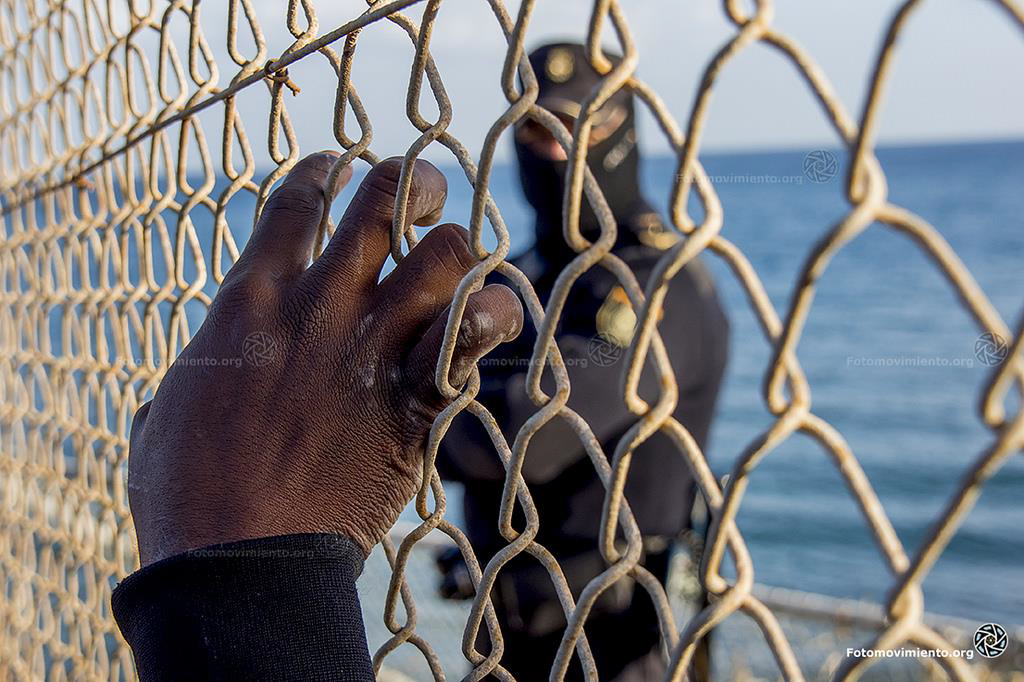 6.3. BORDER POLICIES
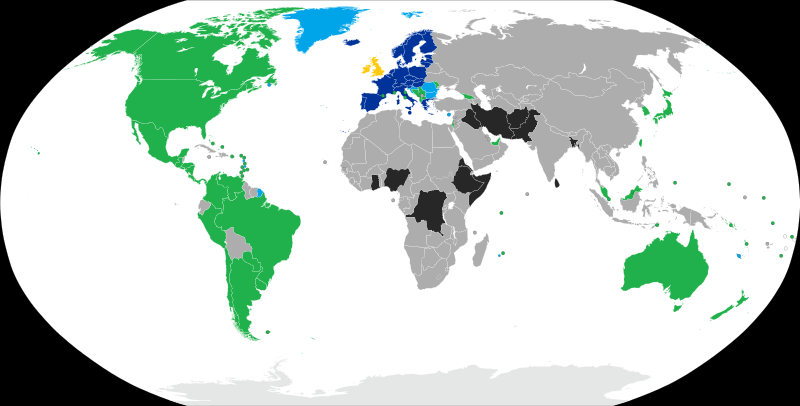 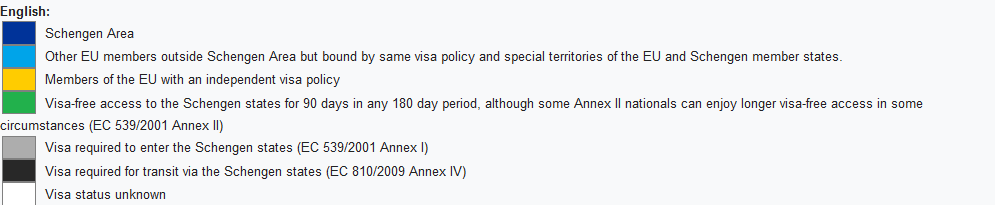 By Giorgi Balakhadze - This file was derived from:  BlankMap-World6.svgwith additional changes by Giorgi Balakhadze, CC BY-SA 4.0, https://commons.wikimedia.org/w/index.php?curid=56905646
7.1 CONCLUSIONS
Many refugee women could be fleeing from a FM and could be at risk to/have suffered related harms (as FGM, physical violence, etc) 
From the “refugee crisis”, Spanish asylum protection system has improved, but:
Doesn’t provide a suitable protection to gendered persecution  Lack of specialized services for refugee women needs (specially, forced marriages)
It is conditioned by priorities of migration control  nationality bias to access to asylum (exclusion of African women)
Breach of State responsibilities (according to HR standards) to prevent of and response to sexual and gender-based violence
7.2. CONCLUSIONS
REGARDING FM SPAIN NEEDS TO:
Train and raise awareness among key legal, educational, political, health, social and community agents + women and girls
Collect data on FM
Design and implement public policies (that can be assessed and accounted for)
Create educational, social, legal, health and community services to prevent FM
Recognize asylum to women victims/survivors of FM
Create specialized protection services for women victims/survivors of FM (also for ASR women)